ＩＣＦ大分モデルで検討する合理的配慮と「個別の教育支援計画」「個別の指導計画」作成
この資料は、「障害を理由とする差別の解消の推進に関する法律」施行を前に、県教育委員会が多様な学びの場充実モデル実践事業（平成26～27年度）で、医療・福祉・保健・教育の専門家と連携し、モデル校（小学校2校、中学校2校）の協力による研究成果を整理したものです。
　今後、多くの学校等で合理的配慮の検討・提供に役立つことを希望しております。
　このＨＰよりダウンロードしたデータは、自由な編集等によりご活用ください。
平成２８年2月17日
大分県教育庁特別支援教育課
1
目次

１、ＩＣＦ大分モデルを活用した合理的配慮の検討法
　（１）合理的配慮検討の考え方について
　　　①本人・保護者の要望があった場合
　　　②本人・保護者の要望がない場合
　　　③活動参加の状態と阻害因子の把握
　　　④ＩＣＦの考え方

　（２）合理的配慮の検討手順（例）について
　　　①学習生活の困りの把握
　　　②障がいの状態に応じて必要な変更・調整の選択
　　　③基礎的環境整備（８項目）の確認
　　　④本人・保護者、学校、設置者の合意形成
　　　⑤合理的配慮の提供、評価と改善

２、ＩＣＦ関連図ワークシートの活用

３、合理的配慮検討・提供のための
　　　「個別の教育支援計画」「個別の指導計画」について
2
[Speaker Notes: この資料の全体像を示しています。]
（１）合理的配慮検討の考え方について
①本人・保護者の要望があった場合（要望があった事項に対して、合意形成のうえ提供）
先生！
○○が苦手なの！
【自覚・要望】
そうか、○○の配慮をやってみよう。
【障がい理解】
【支援方法】
教職員
本　人
先生！
○○を配慮して！
【受容】【要望】
【合意形成】
保護者
学　校
可能な配慮は
○○ですが？
了解しました。
3
[Speaker Notes: ○本人や保護者から合理的配慮の申出があった場合は、その配慮事項に対して、学校と設置者が提供可能かどうかを　本人や保護者と話し合い、合意形成を経て、提供内容を決定することができます。]
②本人・保護者の要望がない場合　
　　（学校が実態把握の上、必要な合理的配慮を提案し、要望できる子どもを育成）
②○○な配慮を
やってみよう。
【合理的配慮】
できないなあ！
【無自覚】
①○○が苦手そう？
【障がい理解】【実態把握】
○○が苦手、
だけど言えない！
【自覚】
教職員
本　人
④○○の配慮をどうですか？【支援方法】
③これなら
できる！
【自覚】
【合意形成】
学　校
保護者
⑤了解しました。
⑥○○の配慮は
企業に求めることもできます。
【情報提供】
⑦やってみようか？
【要望（意思の表明）】
4
[Speaker Notes: ○ところが、本人や保護者から意思の表明がない場合も考えられます。そのような場合には、教職員のアセスメント能力が求められます。

○何らかの困りを生じている子どもであると考えられれば、その実態把握から、考えられる合理的配慮を行う必要があります。]
③活動参加の状態と阻害因子の把握
今までは、専門性のある教職員が・・・
ＩＣＦを使うと、全ての教職員が・・・
①学習・生活上の困りを観察により把握
②困りの背景を各障がいの特性から
　要因（阻害因子）を探る。

・知的障害、精神遅滞（知的能力障害）
・注意欠陥多動性障害（注意欠如・多動症）
・学習障害（限局性学習症）
・広汎性発達障害（自閉スペクトラム症）
・アスペルガー症候群（自閉スペクトラム症）
・自閉症（自閉スペクトラム症群）　　など多数
　　
　＊多様な障がい種の様々なチェックリスト・検査で？
　＊医療受診、診断、療育・・・・
　＊（　　）内はＤＳＭ-５（米国精神医学会）の疾患名
①ICF（活動と参加）で必要な場面を評価
②ICF（心身機能・身体構造、環境因子）
　で阻害因子を評価
診断がなくても、各障がいの特性を知らなくても、アセスメントできる。
診断があるか、各障がいの特性を理解してアセスメントしていた。
③合理的配慮の検討
　（代替措置を含めた柔軟な対応）
　　・物理的環境への配慮
　　・意思疎通の配慮
　　・ルール、慣行の柔軟な変更　など
④合理的配慮の合意形成
実施した合理的配慮
上手くいかないときに…
各種心理検査、医療受診（診断）
ターゲットをより明確にすることで、合理的配慮の精度が向上する。
自立と社会参加
5
[Speaker Notes: ○合理的配慮は障がいの種類によらない個別性の高い変更・調整ですが、子どもたちの障がいの特性により活動の制限や必要な合理的配慮が類似していることがあります。そのため、合理的配慮を検討する場合は、子どもの活動を制限している障がいの特性が明確になると容易になります。
○しかし、特別支援学校教諭免許状を保有していなかったり、特別に研修等の経験のない先生方が多い場合、多くの障がいの種類があり、その特性や対応方法が多岐にわたるものの中から　障がい特性などを見極めることが困難なことが予想されます。
○そこで、ICFの「活動と参加」に即して学習・生活上の困りを客観的に評価し、その阻害要因をＩＣＦの「心身機能・身体構造・環境因子」で評価すれば、全ての教職員がアセスメントすることが可能になると考えました。ICFについてはスライド（６）で詳しく説明します。
○本事業によりICFの約１４００項目から、医療・福祉・保健・教育の専門家の方々の意見を反映して、多くの障がいの特性を見逃さない最小限の項目を選択しました。
○合理的配慮は、「物理的環境への配慮」「意思疎通の配慮」「ルールの柔軟な変更」を視点に教育的に検討していきます。
○その結果、子どもの自立と社会参加が可能になることが目標です。
○ただし、その合理的配慮が上手くいかない場合は、心理検査や医療診断を進めることで、障がいの特性がより明確になり、合理的配慮の精度が向上することが期待できます。]
大分県のモデル事業ではWHO（世界保健機関）が採択しているICF（国際生活機能分類）を活用したアセスメントを提案しています。
④ICFの考え方
＊ICFは人間の生活機能と障がいに関する状況を記述することを目的とした分類
　例）食事：噛む、飲む、はし等の使用、　マナーなどの項目から成り立つチェックリスト
健康状態
生活機能
参加
心身機能
身体構造
活動
聴覚障がい
会話に
参加できる。
相手のメッセージが理解できる。
環境も障がいの阻害要因
　　　　→社会モデルの考え方
環境因子
個人因子
支援者
器材の確保
手話・ＰＣ
「生活機能」に支障がある状態を「障がい」とし、例えば、聴覚【機能に】障がいのある子どもに手話通訳やPCを活用する（環境を整える）ことで活動や参加が保障されるなど「障がい」の状態は環境因子等と相互に影響しあう。
6
[Speaker Notes: ○ICFに関する説明です。　　
○この概念図は、個人の生活機能である「心身機能」「身体構造」「活動」と「参加」は、上段の「健康状態」と、下段の「環境因子」「個人因子」との間のダイナミックな相互関係が存在することを示しています。
○例えば、聴覚障がいのある子どもが、「個人因子」となる家族理解のもとで、手話通訳者の支援許可という「環境因子」を変化させることで、「話し言葉の理解」という「活動」が可能になり、会話に「参加」することもできるようになります。
○このように環境因子を変化させることによって、活動と参加の状態を向上させるＩＣＦにおける社会モデルの考え方が、合理的配慮の検討には適していると考えました。
○そこで、医療の専門家でない教職員が、障がいの特性をアセスメントするためのスケールとして、ICFを活用することにしました。]
（２）合理的配慮の検討手順（例）について
子ども
①学習・生活上の困りの把握
　〇変更、調整が必要な場面の特定
　　・活動制限と参加制約のアセスメントより場面を特定
　　　 ※ 各教科、行事、休み時間、給食　等
　〇本人・保護者の教育的ニーズの把握
　　・情報の検討（課題の整理）
　〇障がいの状態の把握
　　・情報収集　・情報の整理
「個別の教育支援計画」
「個別の指導計画」の作成
ICF関連図ワークシートの活用
保護者
教育
福祉
②障がいの状態に応じて必要な変更・調整の選択
　〇学校における合理的配慮の観点（１１項目）を参考に検討　　　
　　　※全て網羅しなければならないわけではない。
保健
医療
③基礎的環境整備（８項目）の確認
　〇設置者と学校が過度な負担でない変更・調整の検討
　※業務への影響、物理的・技術的制約、人的制約、費用負担程度より
校内委員会
「個別の教育支援計画」
「個別の指導計画」を参考
④本人・保護者、学校、設置者の合意形成
　〇保護者等ニーズの確認
　〇合理的配慮による学びの深まりの提案
　〇個別の教育支援計画への明記、個別の指導計画の活用
保護者懇談会
⑤合理的配慮の提供、評価と改善
　〇本人・保護者と、特定した場面での合理的配慮を評価
　〇評価結果に応じて、終了や修正
「個別の教育支援計画」
「個別の指導計画」の実行
ICF関連図ワークシート
7
＊「個別の教育支援計画」等の作成に困難がない場合はワークシート活用は不用です。
[Speaker Notes: ○次に、合理的配慮の検討から、「個別の教育支援計画」の作成までの手順を、中教審答申を参考に作成しました。ここでは、流れを示しています。
○①の学習・生活上の困りを把握した上で、②で合理的配慮を検討し、その結果を「個別の教育支援計画」等に記載していきます。
○③では、校内の基礎的環境整備に応じた合理的配慮を検討していきます。
○次に、④の段階で本人・保護者と合意形成します。
○さらに、提供した合理的配慮を、本人・保護者とともに評価し、終了したり、修正や改善を行ったりします。]
合理的配慮ってどのように考えればよい？
①学習生活の困りの把握
本人・保護者が請求する、しないに関わらず、提供することが望ましい。
○変更、調整が必要な場面の特定
（各教科、行事、休み時間、給食、清掃　等）
　・活動制限と参加制約のアセスメント
活動制限
個人が活動を行うときに生じる難しさ
参加制約
個人が何らかの生活・人生場面に関わるときに経験する難しさ
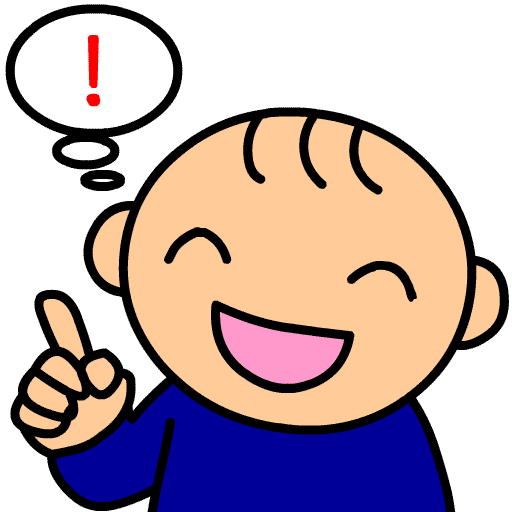 大分県のモデル事業ではWHO（世界保健機関）が採択しているICF（国際生活機能分類）を活用したアセスメントを提案しています。
ICFは医療・福祉・労働・教育等の分野で活用されている人間の生活機能と障がいに関する状況を記述することを目的とした分類です。
8
[Speaker Notes: ○それでは、具体的に順を追って説明します。ここでは、一つずつ説明をしますが、「変更・調整が必要な場面の特定」「本人・保護者の教育的ニーズの把握」「障がいの状態の把握」はどれが先ではありません。ほぼ並行して実施されても構いません。
○子ども達が、どのような場面で、活動に参加できにくかったり、困難を感じていたりするのかを把握します。
○留意しなければならないのは、「障がいがあるから」というスタートではないということです。
○合理的配慮は、子ども達のおかれている環境（基礎的環境整備）の状況によって異なります。
○同じ障がい名であっても、一人一人の状況を把握することが大切です。
○また、スライド４で説明したように、文部科学省も本人・保護者が希望しない場合でも、提供することが望ましいとしています。

大分モデルでは、ICFの全ての項目から、必要と考えられる項目を選んでいます。が、それぞれの先生方が必要と思われる項目を加えていただくことも可能です。]
合理的配慮ってどのように考えればよい？
①学習生活の困りの把握
○本人・保護者の教育的ニーズの把握
　情報の検討（課題の整理）
地域の高等学校へ
進学させたい
【障がいの状態の把握】　12歳　自閉症
・気になるものをみると教室外へ
・言葉での説明が理解できにくい
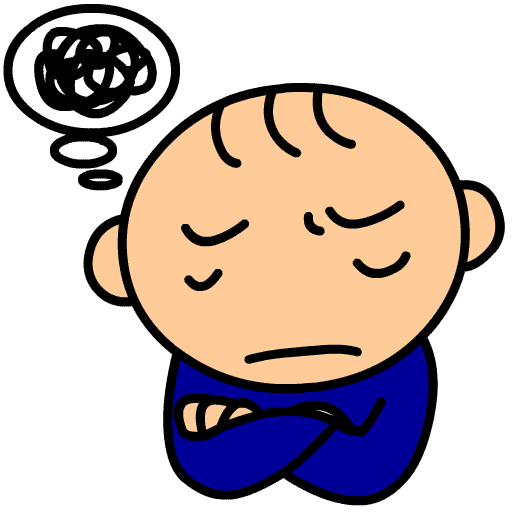 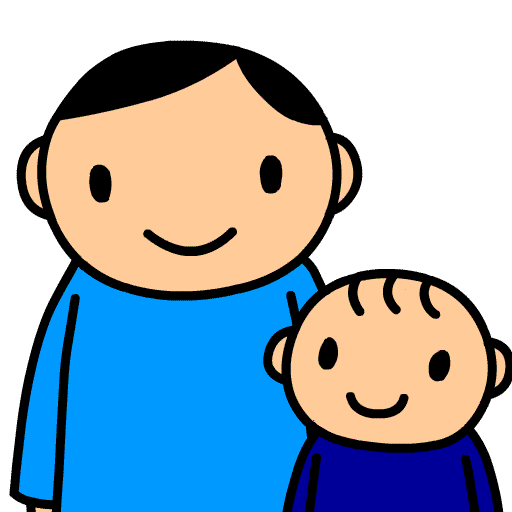 みんなと同じように授業に参加したい
将来、必要な合理的配慮を自分から申請できるような子どもに育てていくためにも、本人のニーズを可能な限り把握しましょう。
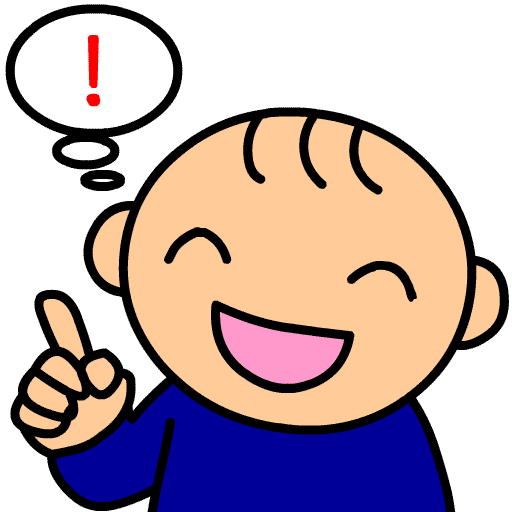 9
[Speaker Notes: ○また、本人・保護者のニーズを伺うことも大切です。
○今現在の本人・保護者の希望だけでなく、卒業後の進路や就労に関することを把握することが、適切な合理的配慮を検討するためには重要です。
○障害者権利条約に示されている「私たちのことを私たち抜きに決めないで」という考え方もふまえ、本人の希望をできる限り把握するようにしましょう。]
合理的配慮ってどのように考えればよい？
①学習生活の困りの把握
保護者
本人
〇障がいの状態の把握
　・情報収集
　・情報の整理
保健
福祉
医療
教育
・診断名（その特性の所見）
・心理検査結果
　（認知処理、記憶保持の特徴等）
・どんな育ち？
　（出生後からの環境）
・どんな療育をうけた？
・利用している療育機関は？
　（各種サービスの頻度、内容、
　　担当者）
・各教科等の授業での参加、理解、
　習得の状況
・子ども自身から「好き」「嫌い」「得意」「苦手」などを聞く　　等
関係機関との連携、担当者間の情報交換が必要ですね。
注意！
関係機関から情報を得るときは
保護者の同意が
必要です！
校内の他の先生から得る情報も大切。
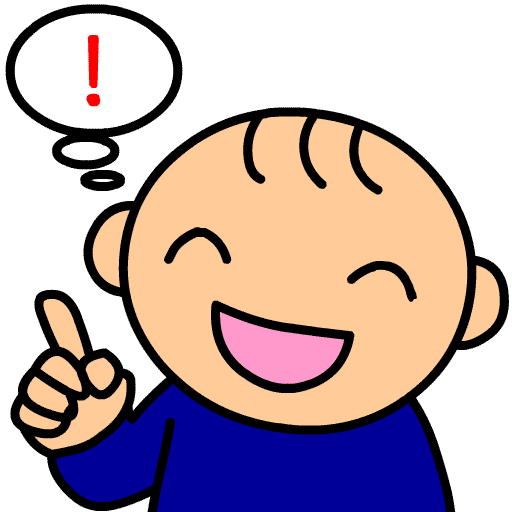 10
[Speaker Notes: ○障がいの状態の把握ですが、障がい種によらない個別性の高い特性を、子ども・保護者・教員・医療等関係機関から総合的に情報収集することが重要です。
○ただし、関係機関から情報を求める場合は保護者の承諾が必要です。留意してください。
○合理的配慮を検討するために必要な情報は次のものがあります。
　・診断名だけではなく、診断に伴うその子の特性に関する所見。
　・心理検査結果のＩＱなどの総合的な数字だけではなく、その検査から読み取れるその子の認知処理の特徴、記憶保持の特徴など様々な能力の特性。
　・現在や過去に利用していた保健・福祉・医療サービスの頻度と内容とその窓口となる担当者
　・出生後からの育ちの環境
　・その子の好みや、得意なこと、苦手なこと
　・各教科等の授業での参加・理解・習得の状況
○これらの情報を得るためには、日頃から各関係機関と信頼関係に基づいた顔の見える連携を行うことが求められます。]
合理的配慮ってどのように考えればよい？
①学習生活の困りの把握（具体例）
〇変更、調整が
　必要な場面の特定
・各教科の授業
・授業に参加したい。
・地域の高等学校に進学したい。
〇本人・保護者の
　教育的ニーズの把握
・気になるものを見ると走り出し授業参加できない。　
・先生の指示や説明が聞けず学習活動ができない。　
・自閉症、１２歳（中１）
〇障がいの状態の把握
ポイント
特性の把握（プラス面をみることも大切。）
①外的刺激に過度に反応する。(b140注意機能）
　・倉庫のような窓のない場所ではじっと
　　している。
②書籍に書かれていることを短時間で理解で
　きる。（d140読むことの学習）　　など
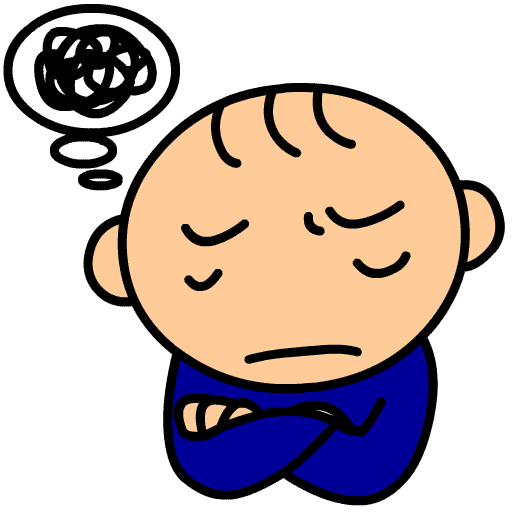 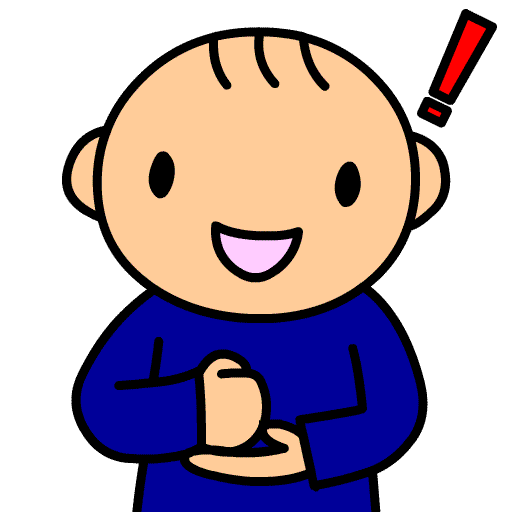 11
[Speaker Notes: ○では、「変更・調整が必要な場面の特定」「本人保護者の教育的ニーズの把握」「障がいの状態の把握」の具体例について説明します。
○頻繁に教室を飛び出し、学習活動が確保できていない子どもに対して、恒常的な授業参加と公立高等学校や国立大学への進学という教育的ニーズがある例です。
○この場合は、全てのカリキュラムを履修する必要性から、全教科の授業場面で合理的配慮が必要になります。進学先の入試科目や、子どもの得意分野の状況によっては、特定の教科に限定されることも考えられます。
○これから、合理的配慮を考える上では、次の2点を考慮することが大事になります。
○1点目は、心身機能の向上を求めてはいけない障がい特性（ＩＣＦの項目）を把握することです。
○この子どもの場合、外的刺激に過度に反応する特性は、脳機能によるものですので改善は困難であり、そのための努力は本人の苦痛でしかないばかりか、効果が望めません。
○外的刺激を我慢させることは止めて、外的刺激を遮断する合理的配慮を検討することになります。
○2点目は、子どもの特性の内、活動と参加を促進する強みを把握することです。
○書かれたことを流暢に正確に読みとる能力が秀でていることを生かした合理的配慮を検討することが効果的です。]
合理的配慮ってどのように考えればよい？
②障がいの状態に応じて必要な変更・調整の選択
　〇学校における合理的配慮の観点：１１項目を参考に検討　
　　　※全て網羅しなければならないわけではない。
【具体例】
①窓のない場所ならじっとしているから、気になるものが
　見えないような工夫を。（校内環境のバリアフリー化）
②指示は図や文字で示し、余計な言葉をかけない工夫を。
　　　　　　　　　　　　　　　（情報及び教材の配慮）
　　　※障がい種別ごとの１１項目の例示を知っておくと、
　　　　行き届いた配慮ができる。
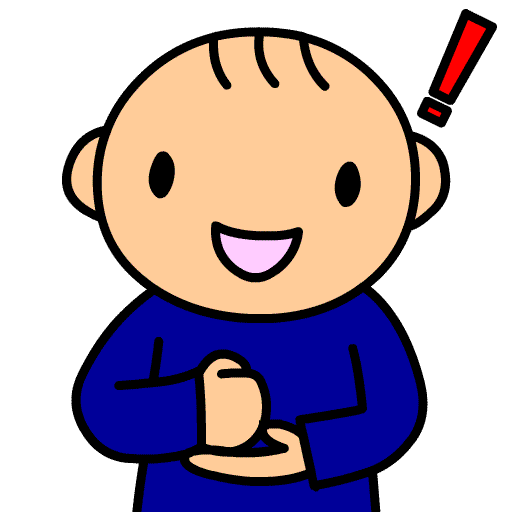 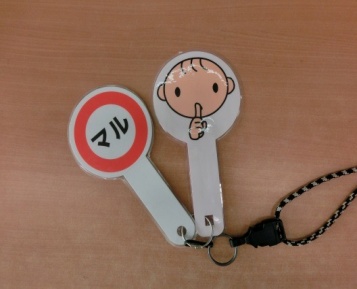 ③基礎的環境整備（８項目）の確認
　〇過度な負担でない変更・調整の検討
　　（業務への影響、物理的・技術的制約、人的制約、
　　　費用負担程度より）
12
[Speaker Notes: ○子どもの障がいの状況に関する把握、教育的ニーズの把握、場面特定ができると、具体的な合理的配慮を検討しやすくなります。
○合理的配慮の項目、3観点11項目全ての項目について合理的配慮を提供する必要はありませんが、この11項目の視点から合理的配慮を考えると　幅広い視点から検討することができます。
○文科省のＨＰに公開されているものを、Ｅｘｃｅｌにコピーした資料もこのＨＰに公開していますのでご活用ください。
○この子どもの場合は、観点３－１「校内環境のバリアフリー化」という観点より「気になるものが見えないような工夫」をすること、
○観点１－２－１「情報及び教材の配慮」という観点から『指示は図や文字で示し、余計な言葉をかけない工夫』をするというような合理的配慮が考えられます。
○あとは、学校の基礎的環境整備の状況を確認し、過度な負担でない範囲で合理的配慮の提供内容を具体的に考えていきます。]
基礎的環境整備の観点
①ネットワークの形成・連続性のある多様な学びの場の活用
②専門性のある指導体制の確保
③個別の教育支援計画や個別の指導計画の作成等による指導
④教材の確保
⑤施設・設備の整備
⑥専門性のある教師、支援員等の人的配置
⑦個に応じた指導や学びの場の設定等による特別な指導
⑧交流及び共同学習の推進
基礎的環境整備は、「合理的配慮」の基礎となります。
「集団形成（学級づくり）」、「学習指導（授業づくり）」、「生徒指導」という教育の専門性に加え「特別支援教育に関する知識・技能」等も必要です。特に、発達障がいに関する一定の知識・技能は、子どもたちの多くが通常の学級に在籍していることから、専門性として必須の内容であるといえます。
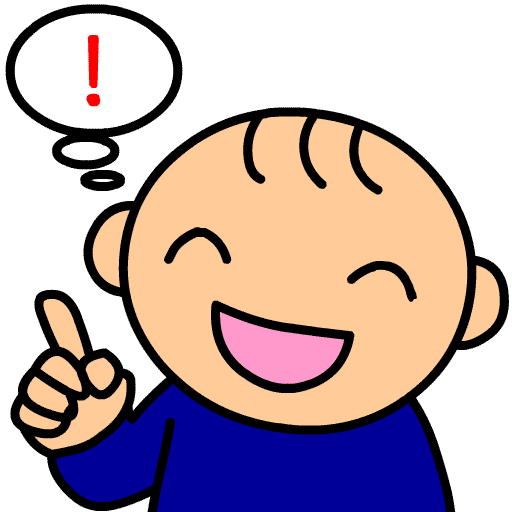 13
13
[Speaker Notes: ○ここで、中教審答申で示された、基礎的環境整備を確認します。
○設置者や学校に応じて異なるため、同様な特性のある子どもでも、合理的配慮の内容が異なることも考えられます。
○ただし、設置者や学校は、合理的配慮の対象が多数にわたる場合や、長期にわたる場合は基礎的環境整備の向上が効率的である事が、内閣府の「基本方針」に示されています。
○また、②専門性のある指導体制の確保のためには、特別支援教育に関する知識等に関する研修を実施する、受講することが求められます。]
合理的配慮ってどのように考えればよい？
④本人・保護者、学校、設置者の合意形成
　〇保護者等ニーズの確認
　〇合理的配慮による学びの深まりの提案
　〇個別の教育支援計画に明記し、個別の指導計画を活用
個別の教育支援計画
個別の指導計画
相談支援ファイル
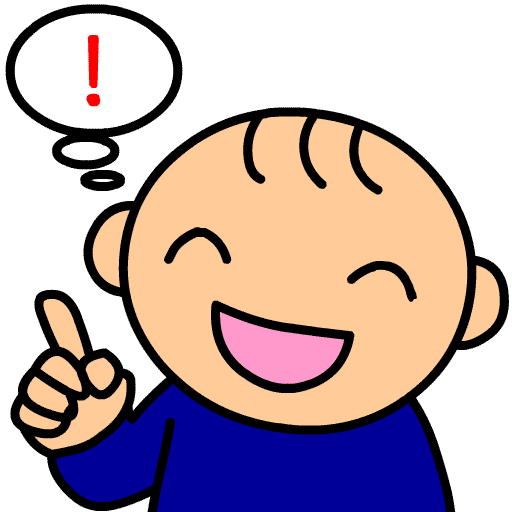 保護者等のニーズに直接結びつく配慮でない場合には、「今できる配慮」と「将来的にめざす姿」との関係を説明し、段階的に高めていきましょう。
と話すのも一つの方法。
⑤合理的配慮の提供、評価と改善
　①本人・保護者と、特定した場面での合理的配慮を評価（合意形成結果
　　がよかったか確認）する。
　②評価結果に応じて、終了や修正を行う。
14
[Speaker Notes: ○「学びの深まり」とは、インクルーシブ教育システムの理念である「それぞれの子どもが、授業内容が分かり、学習活動に参加している実感・達成感を持ちながら、充実した時間を過ごしつつ、生きる力を身につけていけるかどうか、これが最も本質的な視点である。」ことを意味しています。つまり、合理的配慮の提供によって子ども達の学びが今以上に深まることを本人・保護者に説明し、合意を得ていくことになります。
○合意形成された合理的配慮は「個別の教育支援計画」に将来的に目指す姿とともに記載され、今できる配慮は「個別の指導計画」に記載することで、　継続的な支援が可能になります。
○学校卒業後は、この二つの計画を、保護者が保有する「相談支援ファイル」に添付すれば、生涯にわたる継続的な支援が可能になります。
○合理的配慮の実践後に、再度、ＩＣＦを活用して「活動制限と参加制約のアセスメント」を行えば、提供した合理的配慮を評価・改善することもできます。効果のなかった合理的配慮は変更する必要があり、必要なくなった合理的配慮は終了する必要が生じてきます。
○また、合理的配慮の評価は、本人・保護者が直接、行うことが重要です。]
学校で実施されている合理的配慮の例
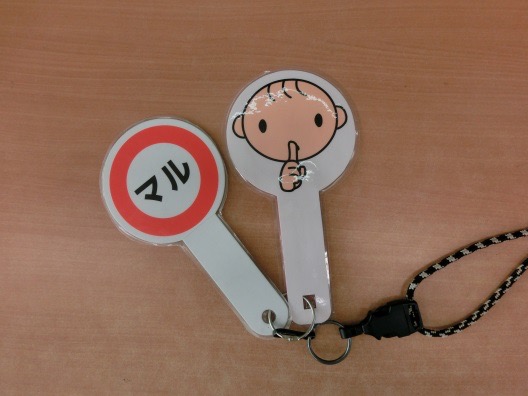 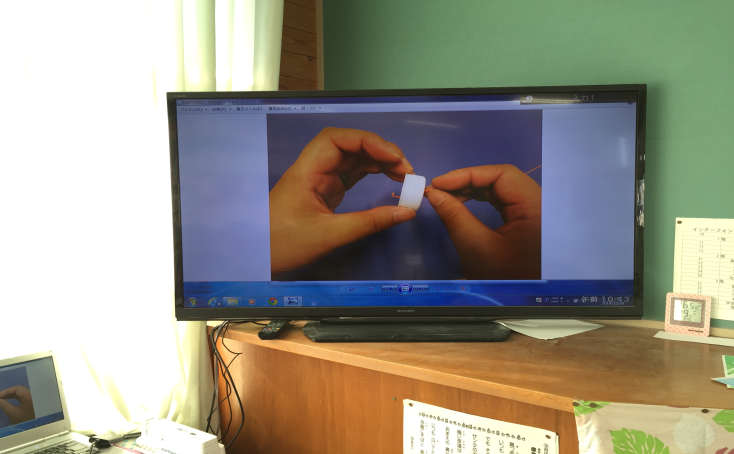 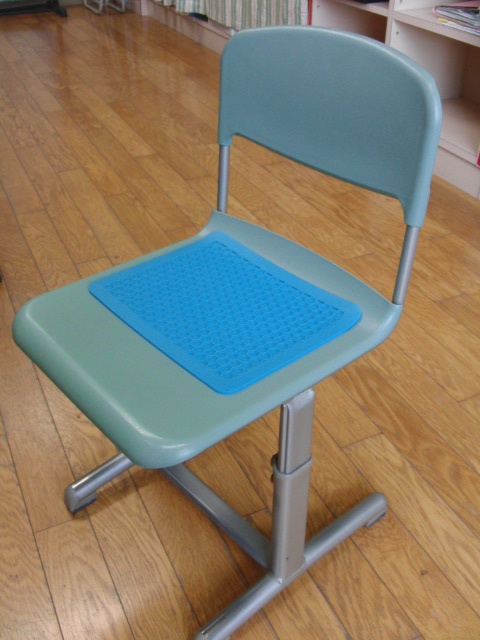 視覚的な情報を受け取りやすい子供への約束
姿勢を保持しやすいように専用のすべり止めマットを使用
細かな仕方がわかりやすいように拡大映像
○「合理的配慮」は新しい概念
○本特別委員会において、障害者の権利に関する条約の理念を踏まえた
　障がいのある子どもに対する「合理的配慮」の観点について整理
○学校教育においてこれまで行われてきた配慮を、今回、「合理的配
　慮」の観点として改めて整理
　　　共生社会の形成に向けたインクルーシブ教育システム構築のための特
　　　　　別支援教育の推進（報告）H24.7
15
[Speaker Notes: ○合理的配慮の例です。
　・左の写真は、子どもの目線と同じ角度からの映像を、拡大して提示する配慮の例です。
　・静止画では理解が難しい場合は、動画を活用する必要があることもあります。
○中央は、聞き取ることが苦手な子どもへの配慮の例です。
　・この学校では全職員が同じシンボルマークを常時身に付けて指導した結果、　半年後にはこの配慮は不用になったとのことです。
○右の写真は、筋緊張の低い子どもへの配慮例です。
　・同じ姿勢を維持するために必要以上に労力を強いられ、離席せざるを得なかった子どもに、滑り止めマットを使用することで、姿勢保持の時間が延びたばかりか、学習意欲が画期的に向上した例です。ＡＤＨＤに起因する筋緊張の低下はよくある特性です。]
ＩＣＦ：国際生活機能分類（大分モデル試案）：「活動と参加」項目
16
[Speaker Notes: ○ここからは、約１４００項目からなるICFから、合理的配慮協議会でピックアップした項目を紹介します。この項目によって、医療や福祉の専門家の視点を教職員が持ち、障がいを見逃さないことが期待されます。そのことによって、障がいと気づかずに子どもに努力を求めたために生じる様々な不適応を未然に防ぐことが期待できます。
○また、教職員が苦慮する子どもの困りに応じた適切な表現を、障がい特性をピンポイントで捉えた世界共通語によって表現することが可能になります。
○ＩＣＦの項目の中でも、「活動と参加」に特に注目して、配慮が必要な場面を把握することを重要視しました。
○「d150：計算の学習」の解説のように、「数を活用すること」「単純な数学的演算を行う能力」「複雑な数学的演算を行う能力」「加法や減法の数学的記号を用いること」「問題に対して正しい数学的演算を適用すること」など、計算の学習に関する能力について細かく、端的な表現で解説されています。
○教室を飛び出したり、外的刺激に影響を受けやすい子どもは「d230日課の遂行」「d240ストレスとその他の心理的欲求への対処」に影響していることが考えられます。]
ＩＣＦ：国際生活機能分類（大分モデル試案）：「活動と参加」項目
17
[Speaker Notes: ○コミュニケーションの問題も、音声理解（d310）の問題なのか文字理解（d325）の問題なのかを区別する必要があります。
○「d310：話し言葉の理解」には「字句通りの意味を理解すること」ができるのに「言外の意味を理解すること」ができないという自閉症の特性の一部を見取ることができます。
○「d350：会話」には「考えやアイデアの交換を開始できること」「その交換を持続すること」「その交換を終結すること」を「公的場面」「日常生活」の各場面で、「知り合い」「よく知らない人」「一人」「複数の人」を相手に行うかの視点で見取ることで、子どものコミュニケーション困難がどの部分に起因しているのか把握することができます。
○「d415姿勢の保持」や「d440細かな手の使用」はＡＤＨＤや知的障がいの影響による離席の多さや、不器用さに影響していることがあります。]
ＩＣＦ：国際生活機能分類（大分モデル試案）：「心身機能・身体構造」項目
18
[Speaker Notes: ○「心身機能・身体構造」よりピックアップした項目は、子どもの「活動と参加」を阻害する因子となっていることや、「活動と参加」を促進できる強い因子を把握するために活用します。
○ここで評価された困難は、脳の機能に起因するため、子どもの努力により改善できない事項であることに留意する必要があります。
　困難な部分を鍛えて、改善しようとすることは、子どもに苦痛を与えるだけでなく、効果がないばかりか、不適応を起こす可能性も秘めています。
○自閉症やＡＤＨＤによる落ち着きのなさは、「ｂ140：注意機能」の外的刺激に集中する　個別精神機能の不具合により生じることがあります。
○視線が常時移動する転動性のある子どもには、黒板までの距離があることで困難さが増幅していることもあります。そんな子どもにタブレット端末等の情報端末機器を活用することは、手元の画面に注目しやすくなることから注意集中の手段として有効になるとがあります。
○様々な心理検査により、「b164：高次認知機能」の意思決定、抽象的思考、計画の立案と実行などの評価を行うことができます。]
ＩＣＦ：国際生活機能分類（大分モデル試案）：「心身機能・身体構造」項目
19
[Speaker Notes: ○「b260固有受容覚」は、指示通りに動作できない場合や、見えない部分のボタン付けができない場合に該当する心身機能です。左右の空間概念が形成できないこともあります。
○ＡＤＨＤの子どもには、「b735：筋緊張の機能」が低いことが多く、これが原因で姿勢保持ができなくて離席してしまうことがあります。また、不器用さは「b780：筋と運動機能に関連した感覚」の低さが原因になっていることもあります。
「活動と参加」の「d415姿勢の保持」や「d440細かな手の使用」に影響していることがあります。
○「b280痛みの感覚」が過敏な場合は、他者が軽く触れたと思っても激痛に感じてパニックを生じる場合や、鈍感すぎる場合は、出血していることに気づかずに生活を継続し生命の危険にさらされる場合もあります。]
ＩＣＦ：国際生活機能分類（大分モデル試案）：「環境因子」項目
20
[Speaker Notes: ○環境因子とは、人々が生活し、人生を送っている物的な環境や社会的環境、人々の社会的な態度による環境を構成する因子のことで、特に学校生活で影響が大きいと考えられるものをピックアップしました。
○この因子は、個人の外部にあるもので、「心身機能」「身体構造」「活動と参加」の状況に相互作用するものです。
○阻害する因子となっている場合は、個人の「活動と参加」を制限しているであろうし、促進的な環境はその「活動と参加」状況を向上させることもあります。
○教員の存在は「e３６０：その他の専門家」に分類され、　阻害因子になることも、促進因子になることもあり得ます。
○「e420友人の態度」で影響されている友人の有無を評価できます。
○「e425知人・仲間・同僚・隣人・コミュニティの成因の態度」で家族やその他の環境の影響を評価することができます。]
２、ＩＣＦ関連図ワークシートの活用
子ども
ICF関連図ワークシートの活用
①学習生活の困りの把握
　〇変更、調整が必要な場面の特定
　　・活動制限と参加制約のアセスメントより場面を特定
　　　 ※ 各教科、行事、休み時間、給食　等
　〇本人・保護者の教育的ニーズの把握
　　・情報の検討（課題の整理）
　〇障がいの状態の把握
　　・情報収集　・情報の整理
保護者
教育
福祉
②障がいの状態に応じて必要な変更・調整の選択
　〇学校における合理的配慮の観点（１１項目）を参考に検討　　　
　　　※全て網羅しなければならないわけではない。
保健
医療
③基礎的環境整備（８項目）の確認
　〇設置者と学校が過度な負担でない変更・調整の検討
　※業務への影響、物理的・技術的制約、人的制約、費用負担程度より
＊「個別の教育支援計画」等の作成に困難がない場合はワークシート活用は不要ですが、ここではワークシートを活用した手順を示します。
④本人・保護者、学校、設置者の合意形成
　〇保護者等ニーズの確認
　〇合理的配慮による学びの深まりの提案
　〇個別の教育支援計画への明記、個別の指導計画の活用
⑤合理的配慮の提供、評価と改善
　〇本人・保護者と、特定した場面での合理的配慮を評価
　〇評価結果に応じて、終了や修正
21
[Speaker Notes: ○合理的配慮の検討から、「個別の教育支援計画」の作成までの手順を、中教審答申を参考に作成しました。以下、１～５の手順は、合理的配慮の検討手順と同じです。
○ここでは、ICF大分モデルのワークシートを活用した手順を説明します。
○既に個別の教育支援計画等の作成や合理的配慮の提案がスムーズになされ、それにより合意形成等を行っている場合はワークシートを使用しなくても十分です。
○あくまでもワークシートは考える道筋をわかりやすくするためのシートと考えてください。]
ICF関連図ワークシート（A3サイズ）
22
[Speaker Notes: ①～⑤の手順により得た情報を、１枚の作業シートにしたものがこのワークシートです。ＩＣＦ各項目の解説を記載したためＡ３サイズになりました。]
①ニーズ実現のための活動・参加に影響（阻害）している因子を特定する。
個人因子
（教育的ニーズ）
環境因子
（促進要因・阻害要因）
活動制限
参加制約
心身機能・身体構造
（阻害要因）
23
[Speaker Notes: ○このシートの考え方をイメージした図です。
○子どもの「活動と参加」に注目して、「活動と参加」を制限・制約している要素を、「個人因子」「環境因子」「心身機能・身体構造」から捉えています。]
②活動・参加を向上させる根拠ある合理的配慮によりニーズの実現を目指す。
個人因子
（教育的ニーズ）
環境因子
（促進要因・阻害要因）
活動制限
参加制約
心身機能・身体構造
（阻害要因）
合理的配慮
24
[Speaker Notes: ○合理的配慮を検討する際は、「活動と参加」を制限・制約している「環境因子」「心身機能・身体構造」に作用ンして、「個人因子」である教育的ニーズを実現しようと考えました。
○次のシートからは、具体的な記入方法を示します。]
②活動・参加を向上させる根拠ある合理的配慮によりニーズの実現を目指す。
個人因子
（教育的ニーズ）
②
環境因子
（促進要因・阻害要因）
⑤
活動制限
参加制約
①
心身機能・身体構造
（阻害要因）
③
④
⑥
合理的配慮
⑥
25
[Speaker Notes: ①から説明します。便宜上、番号を振っています。]
１、学習生活の困りの把握（変更、調整が必要な場面の特定）
医療
保健
保護者
本人
教職員
からの情報によるアセスメント
＊医師・保健師、保護者や子どもからの情報も参考にする。
各教科等の授業での参加・理解・習得の状況をＩＣＦの用語で困難部分に下線を引く。
＊ＩＣＦで分かりにくい表現や付加情報を記入
＋　　　強い能力
空欄　　自立できている
０　　　配慮により自立できている
－　　　困りがある
W　　　完全な困難
26
[Speaker Notes: （手元にワークシートをご準備ください。わかりやすくなります。）
シート25の①の部分の記述について説明します。
○活動と参加の『現在の状況』欄では、子どもの困難な部分に下線を引いて表記します。また、青字で示しているように、付加情報を記述しても結構です。
○その結果、困りのある項目を、＋ーなどの記号で記入する欄が「評価点」です。このことにより、子どもの困りのある部分がピックアップされます。
○留意していただきたいことは、ーと記入した項目全てを向上させることは子どもに多大な負担をかける可能性があります。そこで、特に向上させたい項目を精選し、「当面課題」の欄に●を記入するようにしました。
○また、子どもの強い因子を＋と表記することで、強い能力を活用した合理的配慮のアイディアへと結び付けられます。]
１、学習生活の困りの把握（本人・保護者の教育的ニーズの把握）
保護者
本人
福祉
医療
からの情報
進路に関する希望
（高等学校進学ニーズ）
診断名等
出生後からの育ちの環境
各種検査から読み取れる認知処理の特徴
活動と参加に対する本人の考え方を記入する。
27
[Speaker Notes: シート25の②の部分について説明します。
○個人因子には、ＩＣＦに分類されない個人の特別な背景を自由に記載できるようにしました。
○この滑り止めシートの例のように、提案された合理的配慮を本人が拒んでいる状況を記入することも考えられます。
○心理検査結果は、合理的配慮へと活用するためにもできるだけ下位検査結果を記入することが大切です。]
１、学習生活の困りの把握（障がいの状態の把握）
＊各種検査から読み取れる認知処理の特徴（特に強い特性や、特に弱い特性）を右の表に書き込む。
複数の情報を空間的に統合して
処理する能力（同時処理）
情報を時間軸に沿って、順番に
処理する能力（継次処理）
28
[Speaker Notes: ここでは、シート25の③の表記、検査結果について説明します。
○心理検査結果から読み取れる、認知上の特性を右の表にチェックすることで特徴が見やすくなります。強い部分に○、苦手な部分に△を記入すると特徴を捉えやすくなります。
○改訂中の小・中学校学習指導要領には、同時処理や継次処理を活用した指導方法を記載することを現在、国の教育課程部会で検討中です。]
１、学習生活の困りの把握（障がいの状態の把握）
医療
からの情報によるアセスメント（保護者の了解を得る）
保健
＋　　　強い能力　　　　　　　　　－　　困りがある
空欄　　自立できている　　　　　　W　　完全な困難
０　　　配慮により自立できている
★自立活動の６区分で分類しているので、自立活動の指導内容検討にも活用できる。
29
[Speaker Notes: 次にシート25の④心身機能・身体構造について説明します。この欄の記入には医療・福祉・保健からの情報があると、よりスムーズです。
○ただし、医療・福祉・保健からの情報を得るには、保護者の了解が必要です。留意してください。
○これらの情報は相談支援ファイルからも得ることができます。
①と同様に、子どもの困難な部分に下線を引いて表記します。また、右枠青字で示しているように、付加情報（ICFではわかりにくい表現など）を記述しても結構です。困りのある項目を、＋ーなどの記号で記入する欄が「評価点」です。このことにより、子どもの困りのある部分がピックアップされます。心身機能・身体構造は脳の機能に起因するため、子どもの努力により改善できない事項であり、効果点の枠はありません。つまり、困難な部分を鍛えて改善しようとすることは、効果がありませんので、留意してください。]
１、学習生活の困りの把握（障がいの状態の把握）
保護者
本人
子どもから聞き取った情報
からの情報によるアセスメント
＋　　　強い能力
空欄　　自立できている
０　　　配慮により自立できている
－　　　困りがある
W　　　完全な困難
保護者から聞き取った情報
コーディネーターとの面談により理解した。
30
[Speaker Notes: シート25の⑤の環境因子について説明します。
○これまでの心身機能・身体構造と重なる説明は省きます。
○ここでは、本人や保護者から聞き取った情報、状況も記述して困りの把握や合理的配慮提供後の変化を評価します。]
２、障がいの状態に応じて必要な変更・調整の選択
④教育的ニーズ
②障がい特性
①活動と参加の状況
①話し言葉（音）の理解という「活動と参加」を向上させるために、
② 『概念形成が困難で、同時処理が得意』な障がい特性を活用し、
③ 『音と言葉を結びつけてから、意味づけをする。』合理的配慮を提供することで、
④子どもの高等学校進学（教育的ニーズ）の実現を目指す 。
③合理的配慮
31
[Speaker Notes: ○以上のような手順を踏んで、合理的配慮を検討した例です。]
４、本人・保護者、学校、設置者の合意形成
★提案するが実施を拒否している合理的配慮や、過去に実施したが子どもの成長により中止した合理的配慮も記載しておくと、今後の指導や過去の実績記録として活用できる。
★心身機能（b735：筋緊張の機能）をターゲットに、「座面に滑り止めマットを使用する」合理的配慮により、痛みを感じていた環境因子（e125：コミュニケーション用の生産品と用具）が改善し、活動と参加（d415：姿勢の保持）の向上が期待できるが、本人・保護者が希望していないため、実施していない合理的配慮。
32
[Speaker Notes: このような考え方でシート25の⑥の部分の提供する合理的配慮について、本人・保護者に説明し、合意形成をします。
○また、その際は、どこで提供するのかについて示します。]
５、合理的配慮の提供、評価と改善
合理的配慮により改善した項目に０（ゼロ）を記入。
個別の教育支援計画等に記載している。
特別支援学級
通級による指導　等
○：実施　△：必要に応じて実施　－：不用な配慮　×：未実施
個別の教育支援計画等に記載していない。（空欄）
33
[Speaker Notes: ○このようにして提供した合理的配慮は、効果点として評価します。その後、改善したり、場合によっては終了することがあります。
○また、提供する合理的配慮は、どこに記録しているのかを示す必要があります。
○「個別の教育支援計画」や「個別の指導計画」に記載しておくことで、有効な合理的配慮を継続できるよさがあります。また、提供の有無についての根拠ともなります。]
３、合理的配慮検討・提供のための「個別の教育支援計画」「個別の指導計画」について
（背景）
合理的配慮の法的義務化
●公立学校では合理的配慮の不提供が禁止された。
　　＊障害者の権利に関する条約の批准（平成２６年１月２０日）
　　＊障害を理由とする差別の解消の推進に関する法律の施行（平成２８年４月１日）
●提供した合理的配慮を「個別の教育支援計画」に記載すること
　が望ましい。＊中央教育審議会初等中朝教育分科会報告（平成２４年７月）
●特別支援教育の経験が浅い教員は作成が困難。
●既存の「個別の教育支援計画」「個別の指導計画」には、合理
　的配慮を検討するために必要な情報が記載されていないことが
　ある。
　　＊市町村特別支援教育連絡協議会（平成２６年５月）
　　＊特別支援学校コーディネーター連絡協議会（平成２６年５月）
（課題）
「個別の教育支援計画」「個別の指導計画」の
作成率・質の向上
（対策）
・様式の提案
・ワークシートの
　開発
●合理的配慮の内容と、その根拠となる障がい特性の記載。
●関係機関との連携状況、学校の基礎的環境整備の記載。
●合理的配慮の提供場面、提供者、提供期間、必要な器材の記載。
　　＊県特別支援連携協議会（平成26～27年度　小・中学校等特別支援教育充実事業）
●特性に応じた合理的配慮を検討するためのワークシートの開発。
　　＊合理的配慮協議会（平成26～27年度　多様な学びの場充実モデル実践事業）
（効果）
合理的配慮提供の根拠資料に！
●保護者との合意形成のための資料。
●入試、進学先への合理的配慮申出のための根拠資料。
●事業主に合理的配慮を申し出るための根拠資料。
　　＊文部科学省所管事業分野における障害を理由とする差別の解消の推進に関する
　　　対応指針（文部科学省　平成２7年11月9日）
　　＊障害者の雇用の促進等に関する法律の一部改正（厚生労働省 平成25年6月）
34
[Speaker Notes: それでは、「個別の教育支援計画」「個別の指導計画」について説明します。すでに、各学校で定めた様式がある場合は、その様式をご活用ください。
○様式の改定、まだ様式がないなどの場合には、これから示す様式を活用していただくとこれまで説明したICF大分モデルを活用した合理的配慮の提供の考え方とつながります。
○この様式を活用することで、合理的配慮提供の法的義務、必要な情報の記載、子どもに応じた合理的配慮の提供ができると考えています。そして、これから子ども達が雇用される時には自ら合理的配慮を雇用主に申請できるようになりますが、そのことへ対応できる子どもへと育てるためにも必要です。]
合理的配慮検討・提供のための「個別の教育支援計画」「個別の指導計画」作成フロー
本人
①学習生活の困りの把握
　〇変更、調整が必要な場面の特定
　　・活動制限と参加制約のアセスメントより場面を特定
　　　 ※ 各教科、行事、休み時間、給食　等
　〇本人・保護者の教育的ニーズの把握
　　・情報の検討（課題の整理）
　〇障がいの状態の把握
　　・情報収集　・情報の整理
様式１－１
保護者
教育
様式１－２
福祉
②障がいの状態に応じて必要な変更・調整の選択
　〇学校における合理的配慮の観点（１１項目）を参考に検討　　　
　　　※全て網羅しなければならないわけではない。
保健
様式１－１
医療
③基礎的環境整備（８項目）の確認
　〇設置者と学校が過度な負担でない変更・調整の検討
　※業務への影響、物理的・技術的制約、人的制約、費用負担程度より
ICF関連図ワークシート
様式１－３
④本人・保護者、学校、設置者の合意形成
　〇保護者等ニーズの確認
　〇合理的配慮による学びの深まりの提案
　〇個別の教育支援計画への明記、個別の指導計画の活用
様式１－１
様式２
⑤合理的配慮の提供、評価と改善
　〇本人・保護者と、特定した場面での合理的配慮を評価
　〇評価結果に応じて、終了や修正
＊「個別の教育支援計画」等の作成に困難がない場合はワークシート活用は不用です。
35
[Speaker Notes: ○各項目とこれから説明する「個別の教育支援計画」「個別の指導計画」の様式の関係を示しています。
○これから説明する各様式は、ワークシートを活用して整理したものをそのまま記載できます。]
36
[Speaker Notes: ○様式１－１、「個別の教育支援計画」です。
○関係機関の連携による乳幼児期から学校卒業後まで一貫した支援を行うための計画ですから、児童生徒一人一人のニーズ、指導目標や内容、方法等の概要と共に、関係機関の情報を記載するようにしました。
○朱書き部分は、ワークシートに記載されていない情報です。]
37
[Speaker Notes: ○様式１－２は関係機関の情報をより詳しく記載するようにしました。より詳しく記載することで学校での指導で配慮すべき点が明確になります。]
38
[Speaker Notes: ○様式１－３は基礎的環境整備を含むシートです。
○小学校を想定して６学年までの枠を設けていますが、中学校では３学年までの枠を利用していただけます。
○また、学校の体制等も記載し、確認をする、必要な環境整備を継続する等に活用できるようにしました。
○就学奨励費の記載については、保護者との相談時には情報提供に有効ですが、関係機関等外部に示すときは保護者の承諾を得ると安心です。]
39
[Speaker Notes: ○様式２は「個別の指導計画」です。
○子どもの活動制限・参加困難の領域、合理的配慮の内容、実施する担当者や頻度を記載します。
○このシートは、本人・保護者との話し合いに活用できるように工夫しました。]
通常学級における目標達成のための
　　　　　　「学習内容の変更・調整」について
・指導目標を学習指導要領に準じて明確に具体的に設定する。
・教材（各教科の内容）の本質を捉えた発問を行う。
・実生活上にどう役立つかを示す。
・教師の発問、板書、授業で使用するワークシートを一致させる。
・視覚的に具体的に学習手順を示す。
学習指導要領
40
[Speaker Notes: ○最後に、合理的配慮の観点「学習内容の変更・調整」についてです。
○「学習内容の変更・調整」とは、文部科学省の資料では、『認知の特性、身体の動き等に応じて、具体の学習活動の内容や量、評価の方法等を工夫すること』とされ、留意する点として、『障害の状態、発達の段階、年齢等を考慮しつつ、卒業後の生活や進路を見据えた学習内容を考慮するとともに、学習過程において人間関係を広げることや自己選択・自己判断の機会を増やすこと等』があげられています。
○特に留意すべきことは、「準ずる」ということです。つまり目標は同じです。同じ目標を達成するために、具体的な目標設定がポイントとなります。
○また、その目標達成のためには、教師が本質を捉えた発問をし、実生活とのつながりを示したり、視覚的な手順提示等が求められます。
○つまり、学習指導要領に示されている指導目標や指導内容を再確認したうえで授業を行うことがポイントです。]
【参考文献等】

○共生社会の形成に向けたインクルーシブ教育システム構築のための特別支援教
　育の推進（報告）：H27.7中央教育審議会初等中等教育分科会
 
○ＩＣＦ国際生活機能分類－国際障害分類改訂版－：障害者福祉研究会（中央法
　規出版株式会社）
 
○ＩＣＦ－ＣＹ国際障害分類－小児・青少年に特有の心身機能・構造、活動等を
　包含－：厚生労働省大臣官房統計情報部（財団法人厚生統計協会）
 
○特別支援教育におけるＩＣＦの活用Part3 学びのニーズに応える確かな実践
　のために：独立行政法人　国立特別支援教育総合研究所（株式会社　ジーアス
　教育新社）
 
○ICF-CY Japan Network、ICF-CYコード検索システム e-Angel Edition
　　　　”http://e-angel.icfcy-jpn.org/icfcydb/html/index.html”